Противоречия в отечественной художественной культуре последних десятилетий XX в.
Подготовила преподаватель 
ГФ ГБОУ ВО БГИИК Дрожжина Л.И.
Уже в конце 60-х гг. отечественная художественная культура стала освобождаться от иллюзий построения коммунизма
«Вражескими голосами» в то время принято было называть радиостанции Запада, вещавшие на русском языке (например, «Голос Америки» или «Свобода»)
Диссиденты в СССР – граждане СССР, открыто выражавшие свои политические взгляды, которые существенно отличались от господствовавшей в обществе и государстве коммунистической идеологии и практики, за что многие из диссидентов подвергались преследованиям со стороны властей
Андрей Дмитриевич Сахаров (1921-1989)
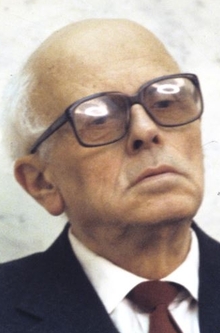 Советский физик-теоретик, академик АН СССР, один из создателей первой советской водородной бомбы. Общественный деятель, диссидент и правозащитник. Лауреат Нобелевской премии мира за 1975 г.
Физик-теоретик, один из создателей водородной бомбы академик Сахаров в трактате «Размышления о прогрессе, мирном сосуществовании и интеллектуальной свободе» (1968) впервые заговорил о необходимости сближения СССР с западными странами как альтернативе гибели всего человечества в атомной войне
Александр Исаевич Солженицын (1918-2008)
Русский писатель, драматург, публицист, поэт, общественный и политический деятель. Лауреат Нобелевской премии по литературе (1970), диссидент
В цикле статей «Раскаяние и самоограничение как категории национальной жизни», «Жить не по лжи», «Образованщина», в «Письме вождям Советского Союза» он предрекал крах социализма и предлагал России вернуться к традиционным нормам народной жизни, которые испокон веков определяли своеобразие и величие ее облика
Труды Солженицына и Сахарова были опубликованы в нелегальной диссидентской журналистике (так называемом «самиздате») и за рубежом (так называемом «тамиздате»)
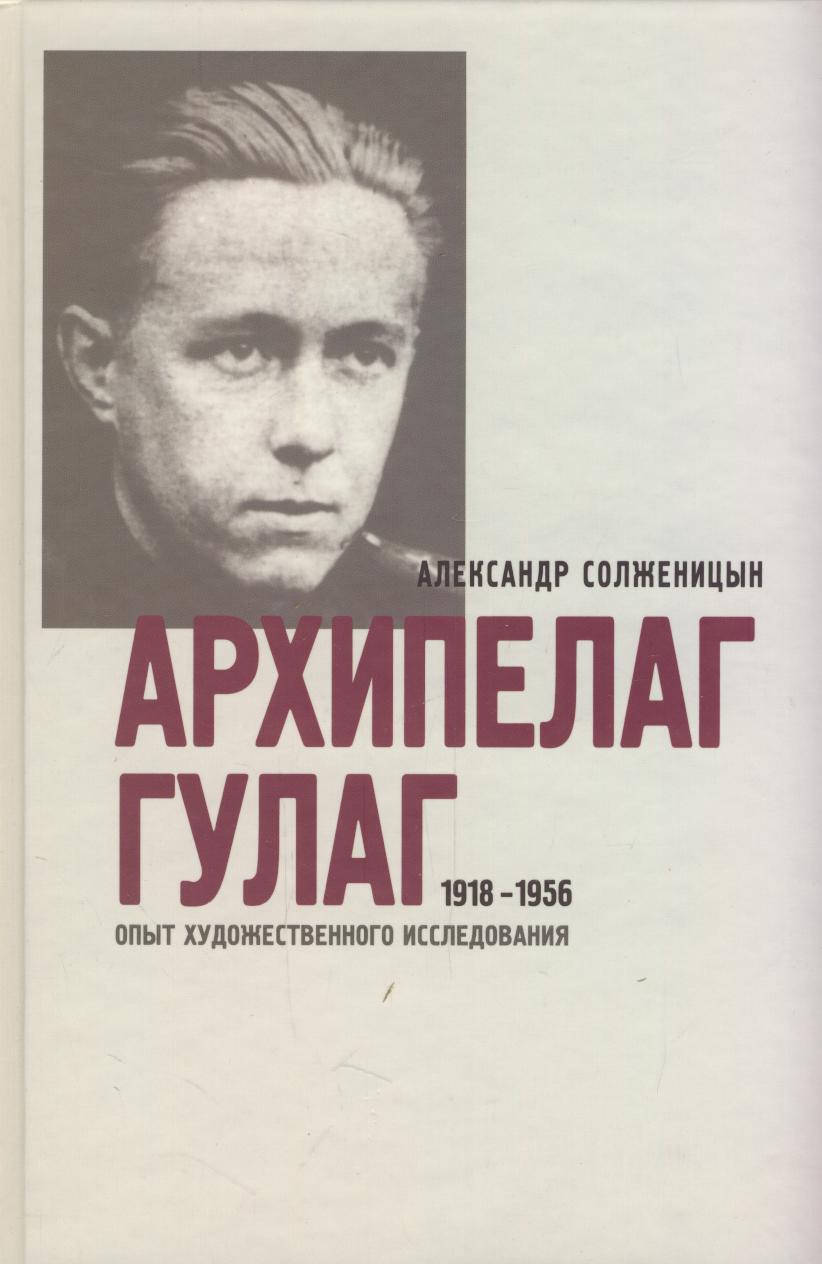 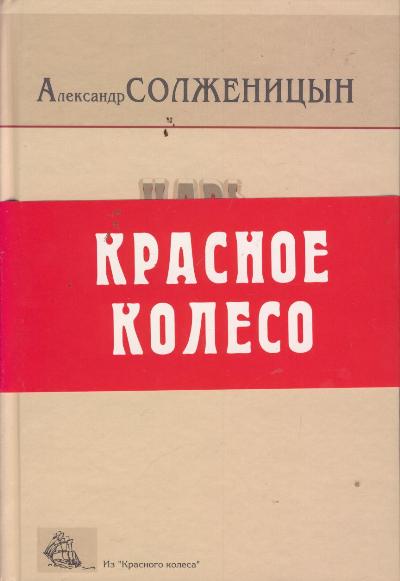 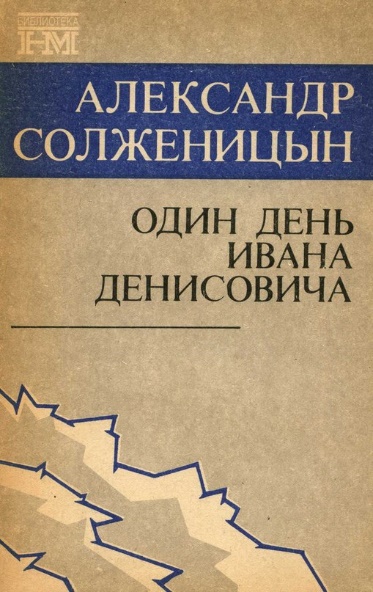 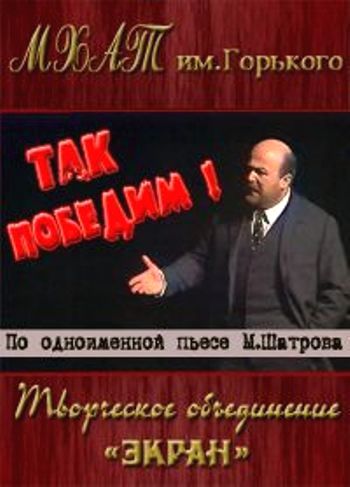 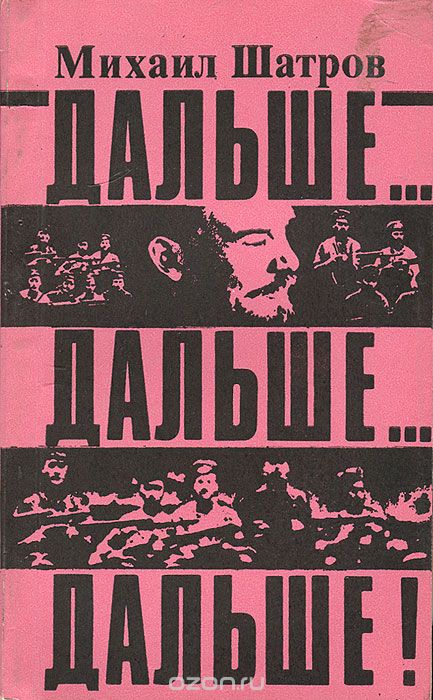 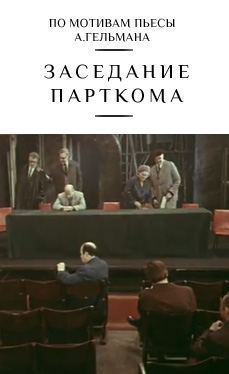 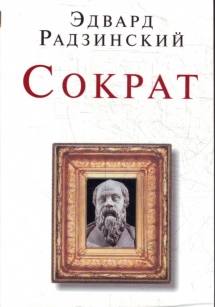 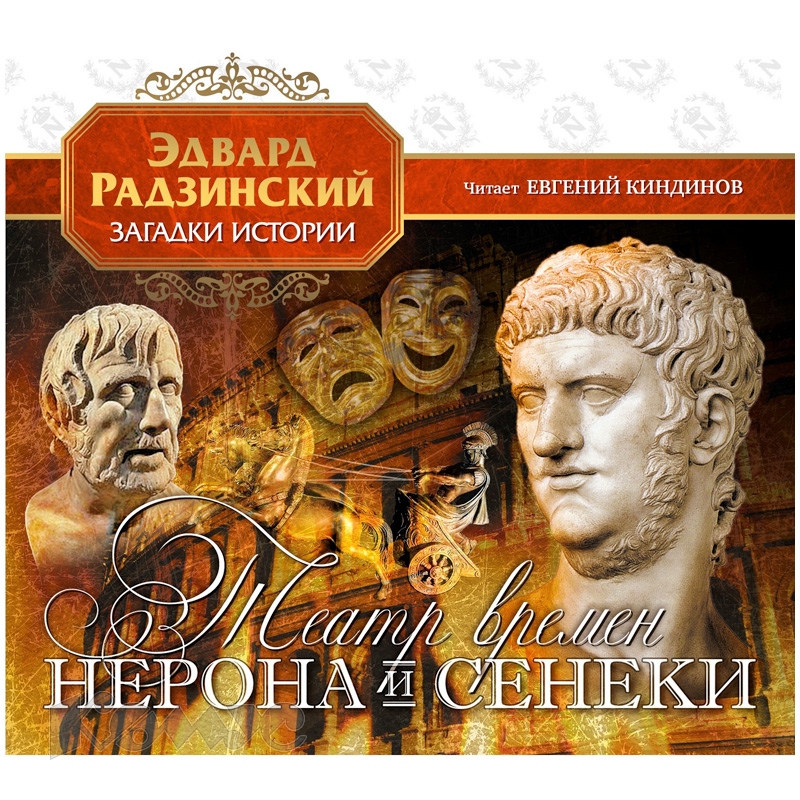 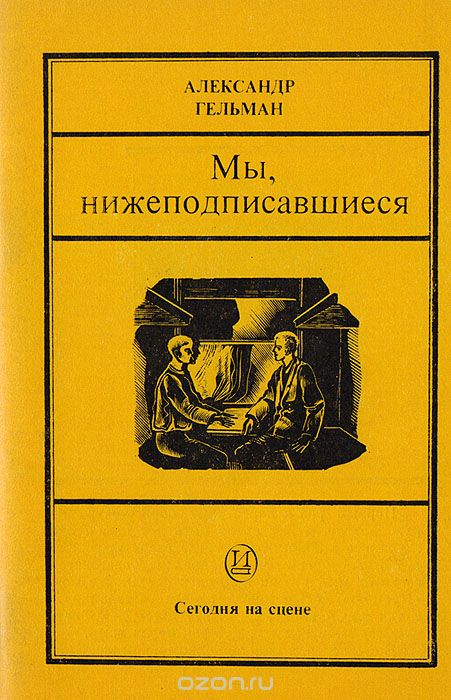 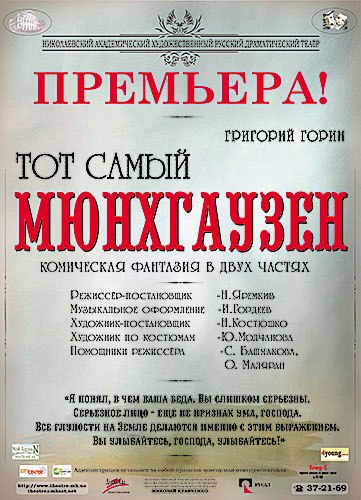 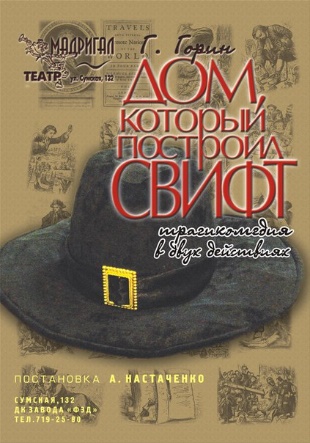 Меннипея – жанр литературы, свободно соединяющий серьезность и комизм, философские рассуждения и сатирическое осмеяние, фантастику и реализм и др.
Александр Валентинович Вампилов (1937-1972)
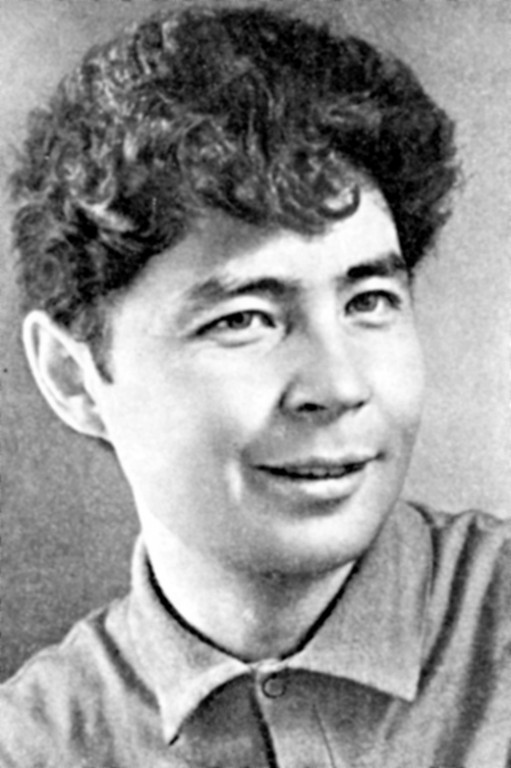 Русский советский драматург и прозаик
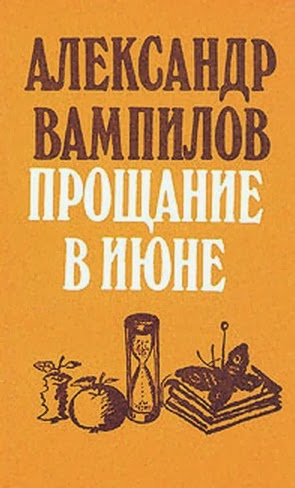 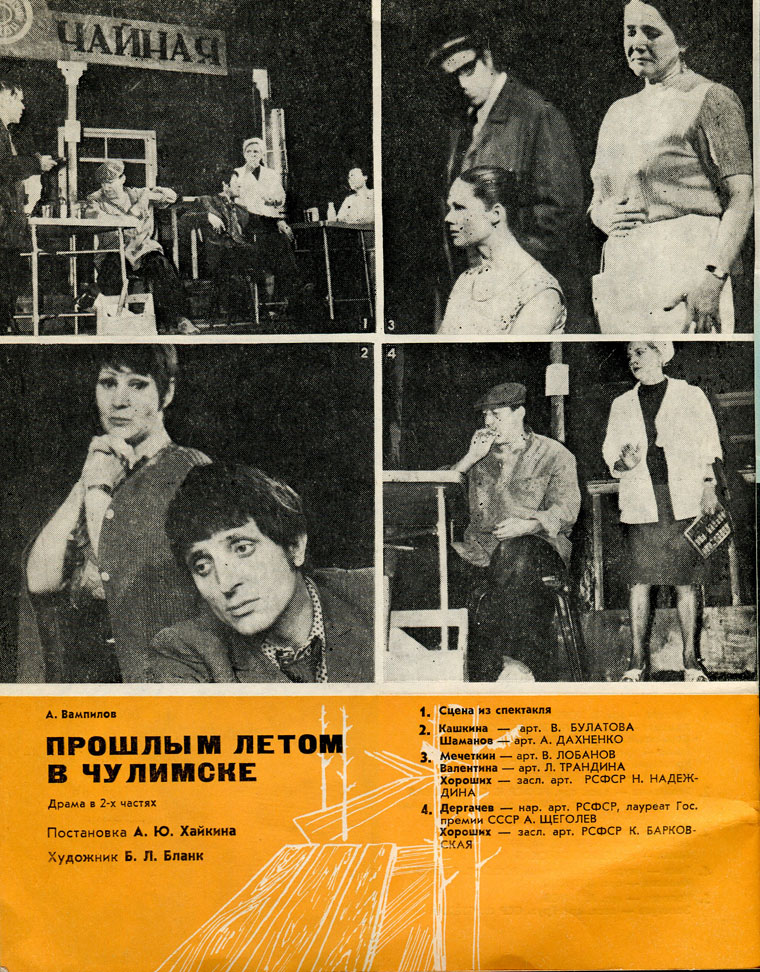 Василий Павлович Аксёнов (1932-2009)
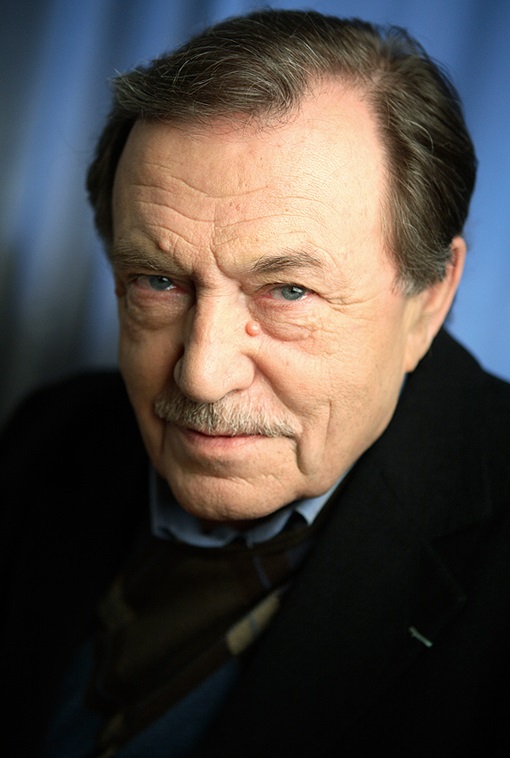 Русский писатель
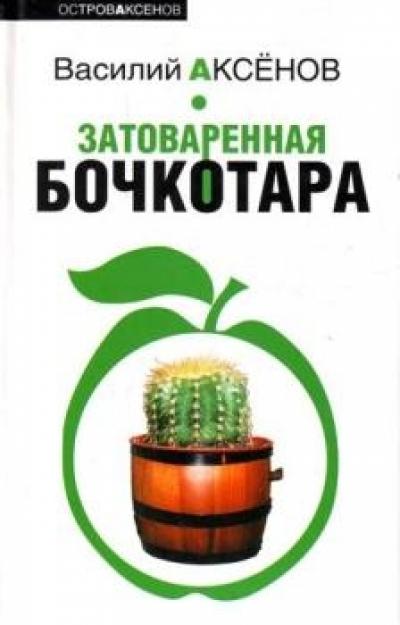 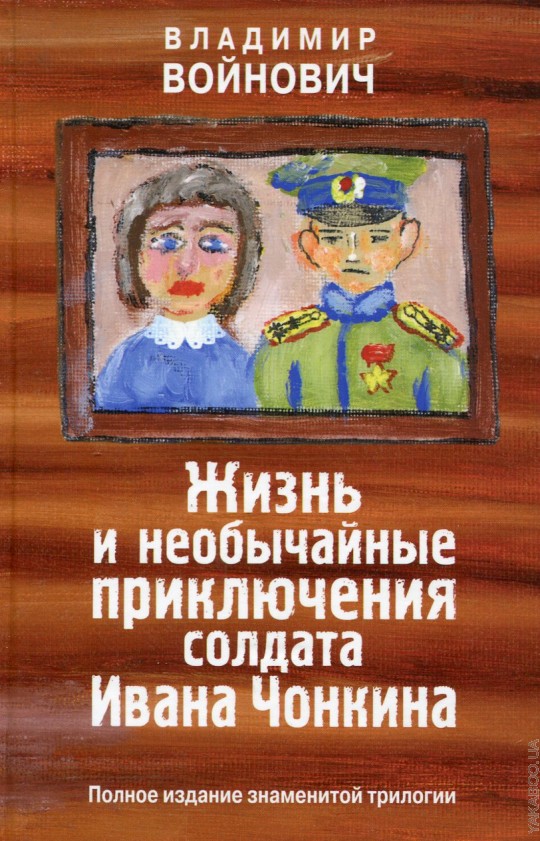 Владимир Николаевич Войнович (род. 1932)
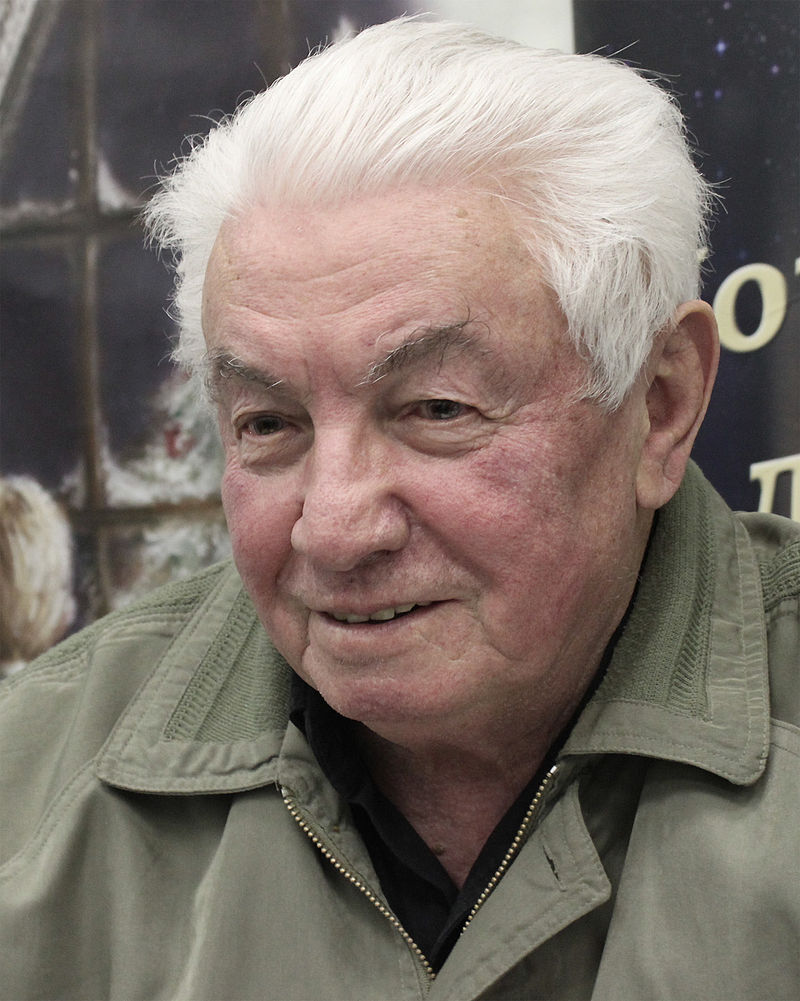 Русский писатель
Отражением устремленности некоторых авторов к ценностям и достижениям западной культуры стала литература русского постмодернизма
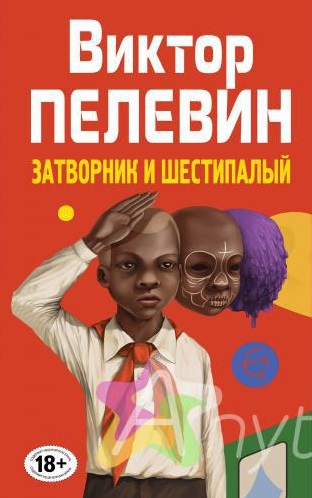 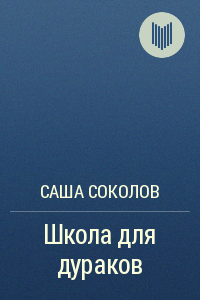 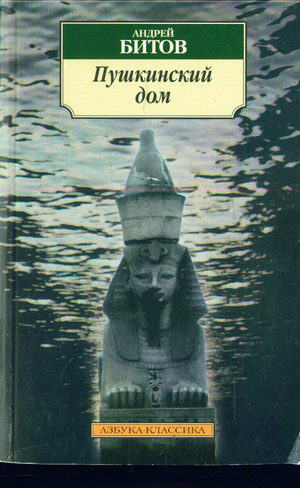 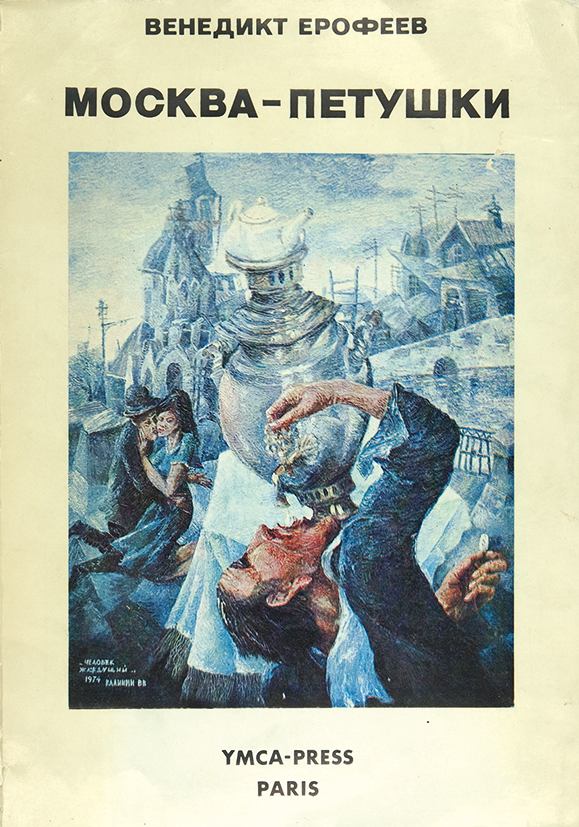 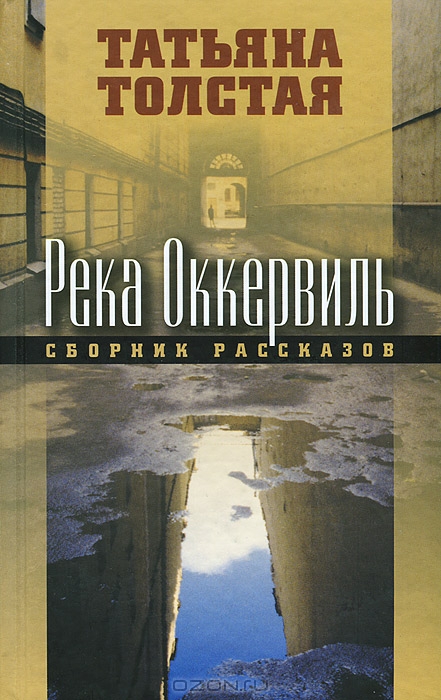 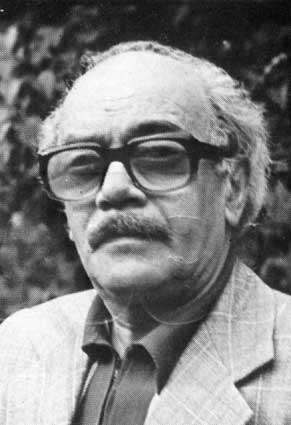 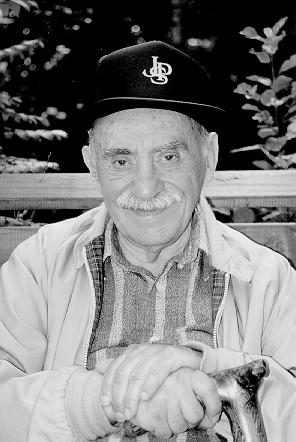 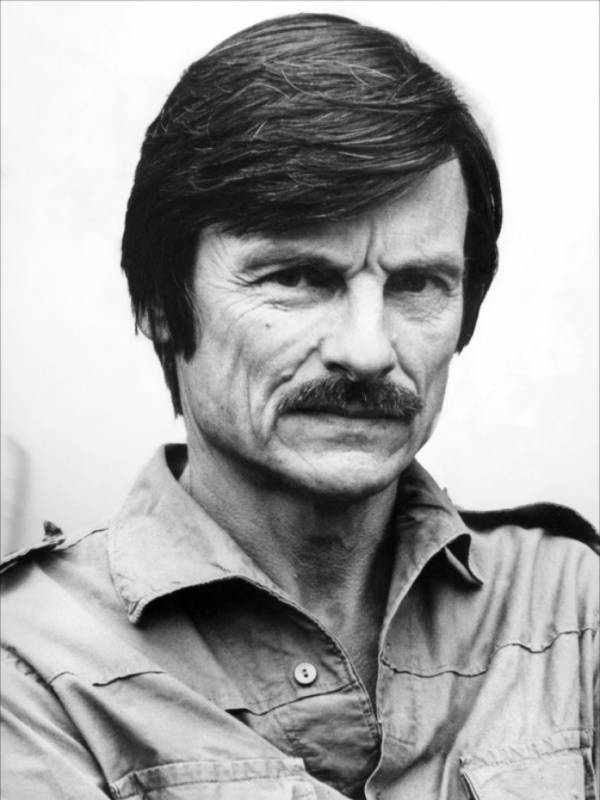 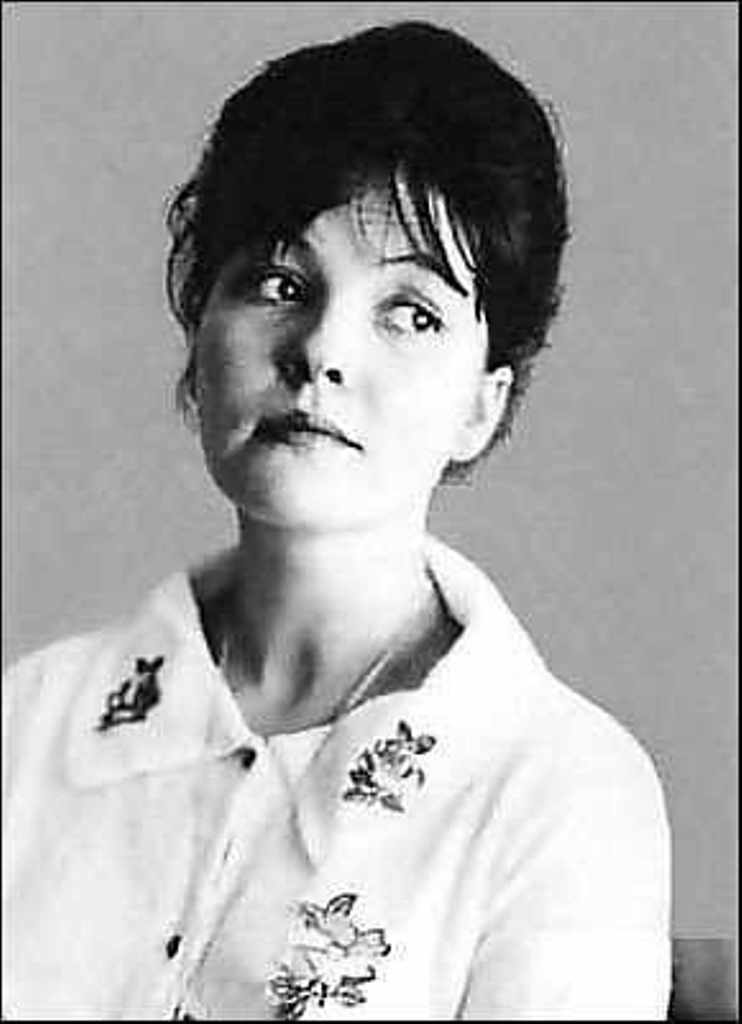 Д.С. Самойлов
С.И. Липкин
А.А. Тарковский
Б.А. Ахмадулина
Иосиф Александрович Бродский (1940-1996)
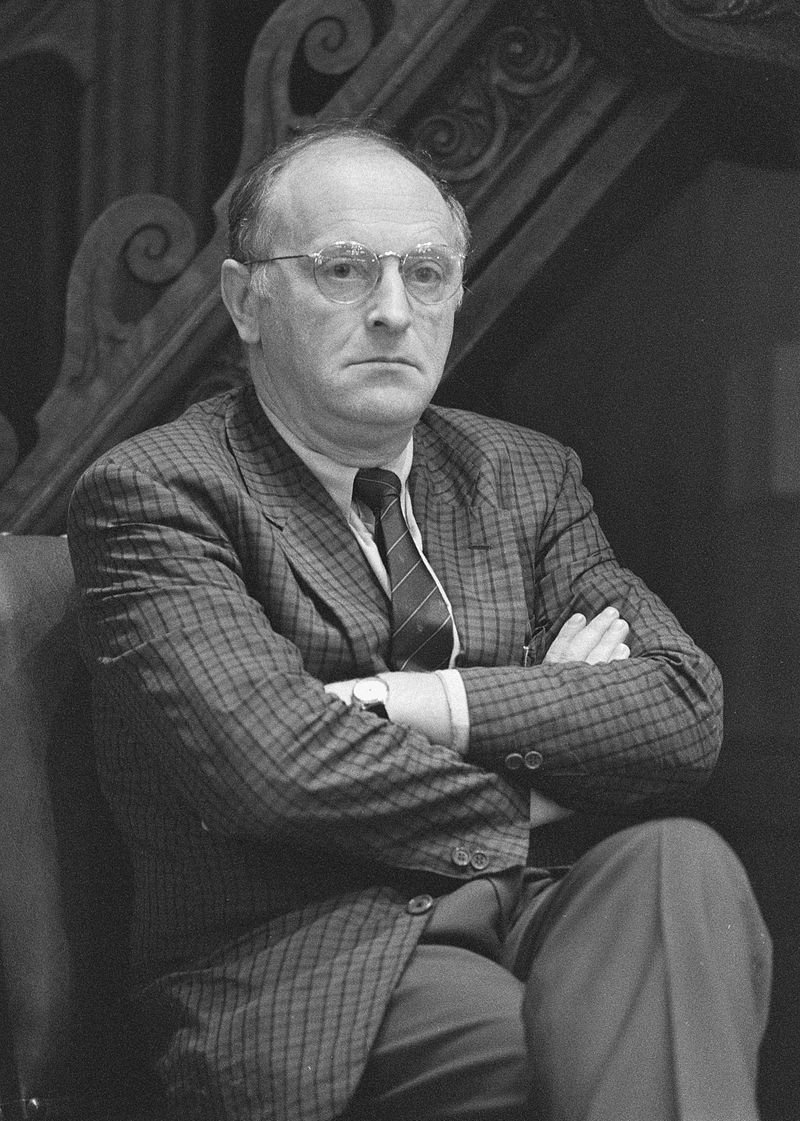 Русский и американский поэт, эссеист, драматург, переводчик
Дмитрий Дмитриевич Шостакович (1906-1975)
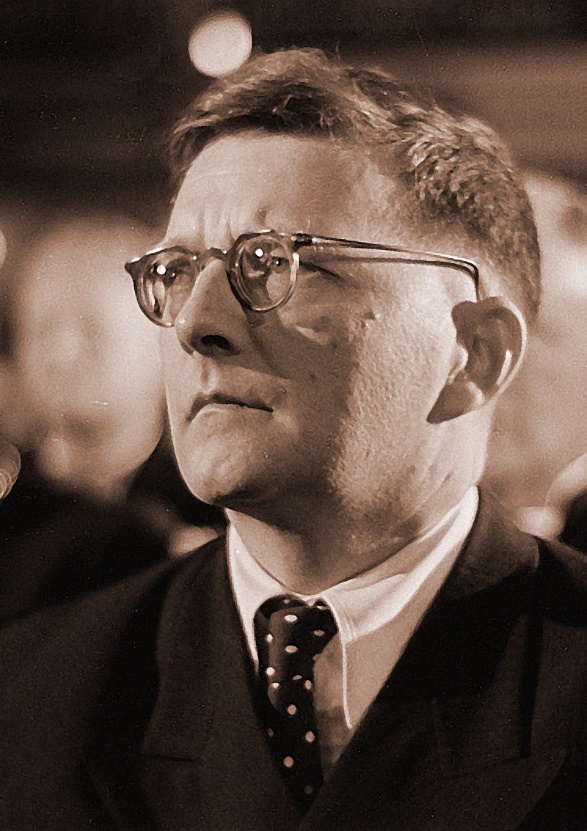 Советский композитор, пианист, музыкально-общественный деятель, доктор искусствоведения, педагог, профессор
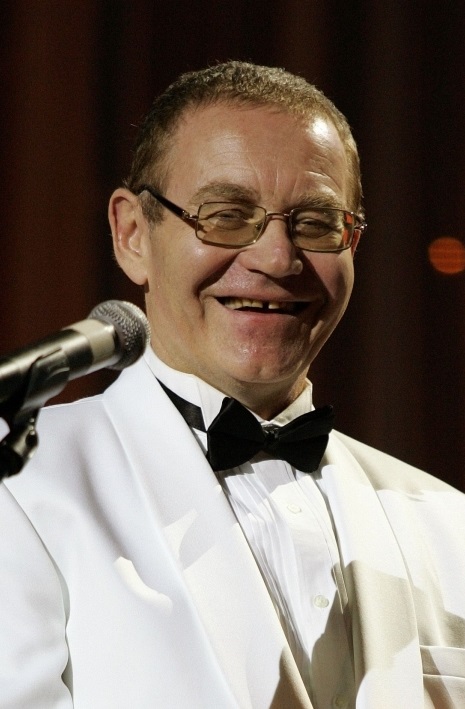 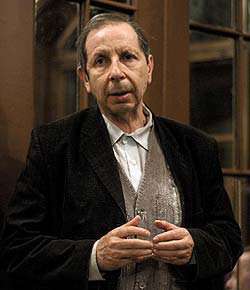 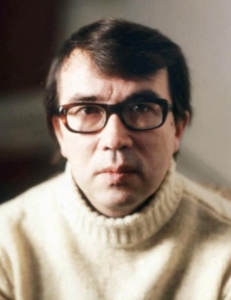 Н.И. Пейко
В.А. Гаврилин
С.М. Слонимский
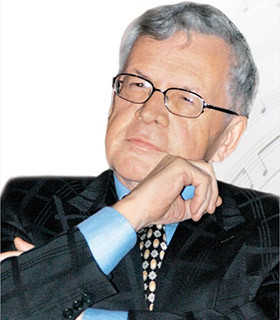 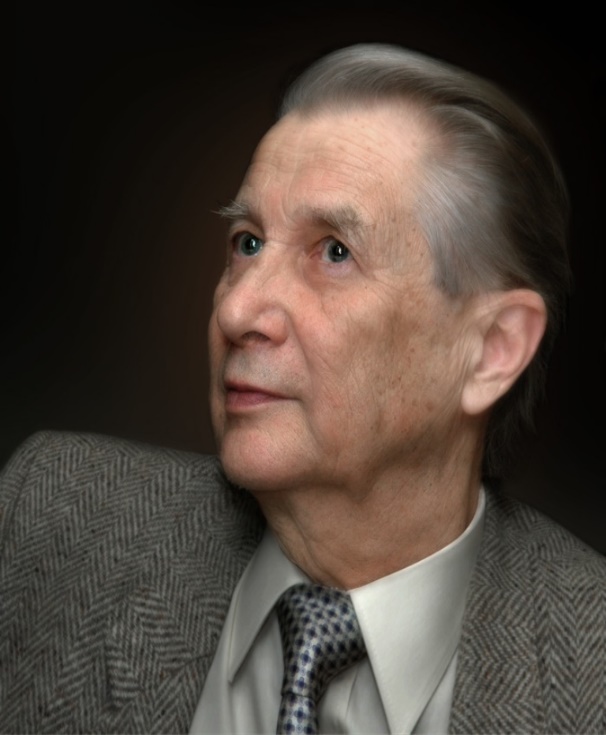 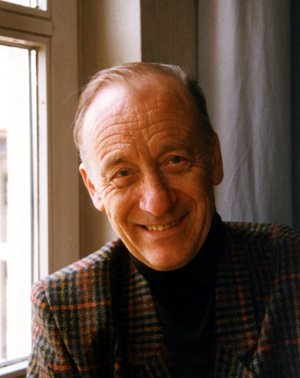 А.П. Петров
А.Я. Эшпай
Р.К. Щедрин
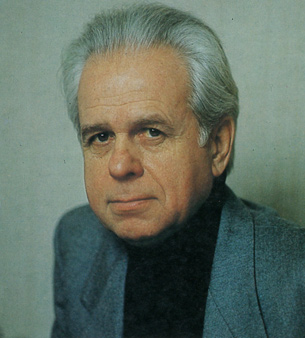 Э.В. Денисов
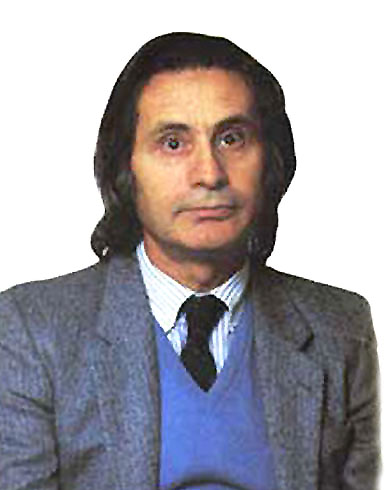 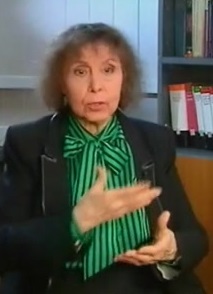 А.Г. Шнитке
С.А. Губайдулина
Альфред Гарриевич Шнитке (1934-1998)
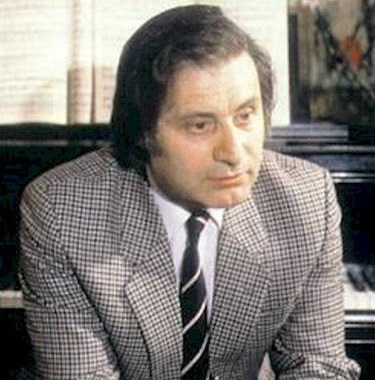 Советский и российский композитор, педагог и музыковед
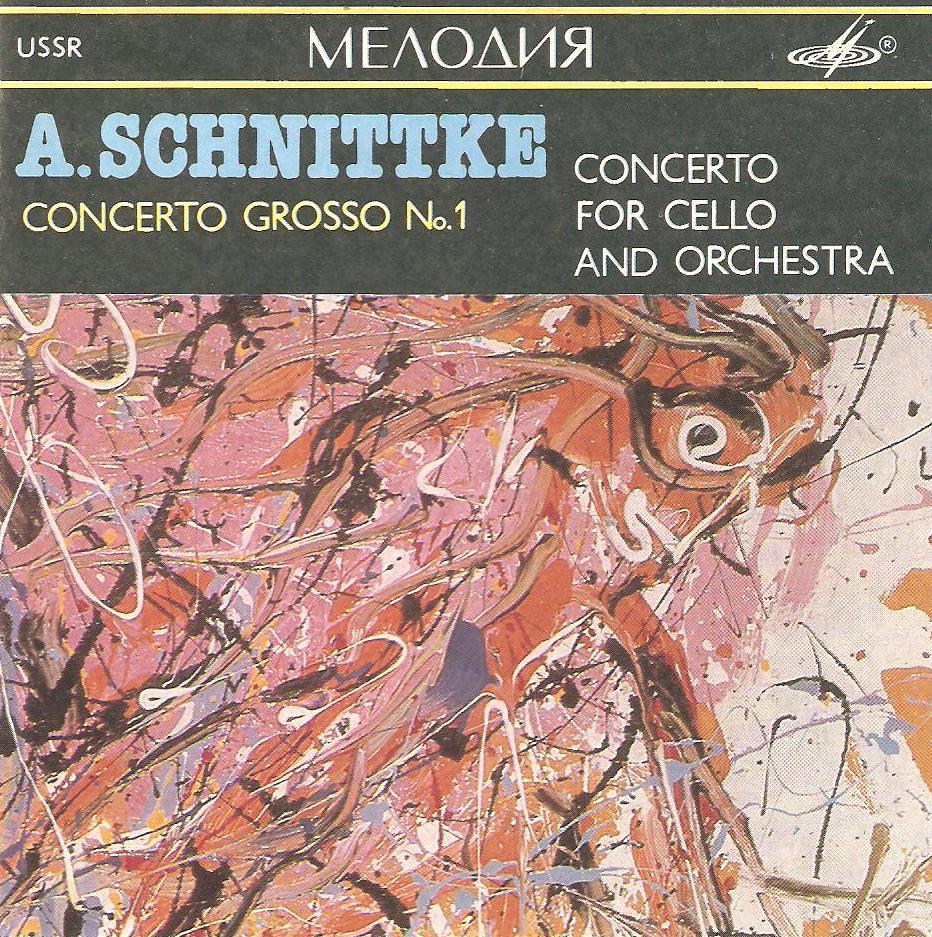 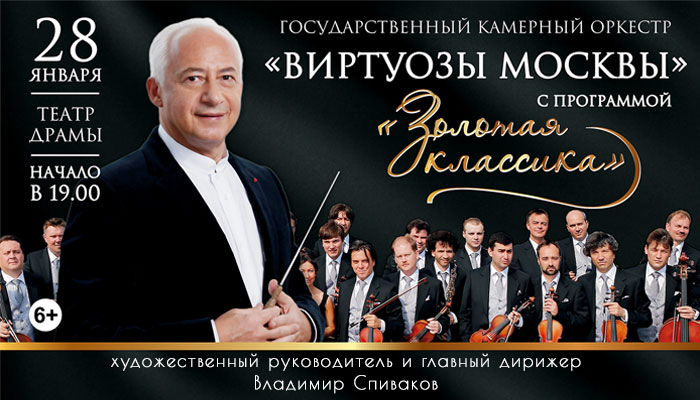 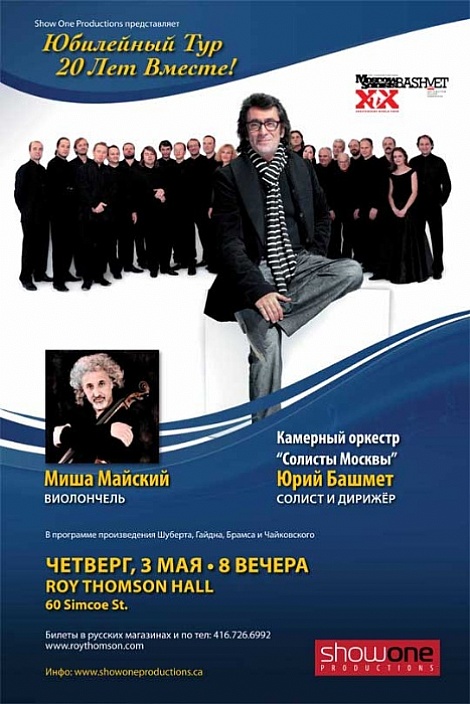 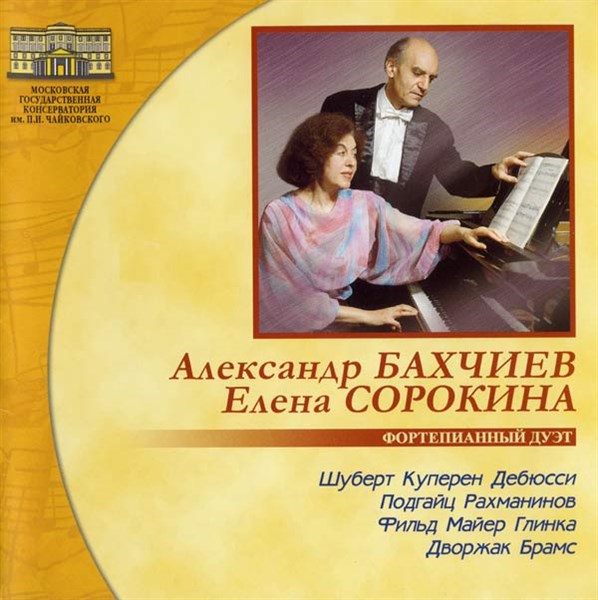 Юрий Николаевич Григорович (род. 1927)
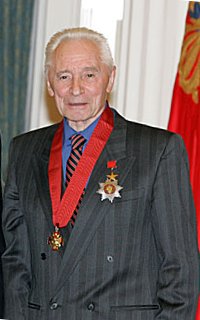 Советский и российский артист балета, балетмейстер, хореограф, педагог, профессор
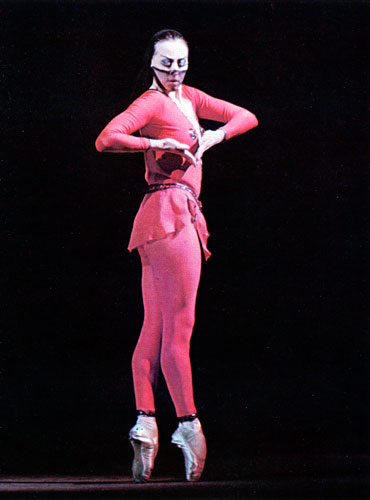 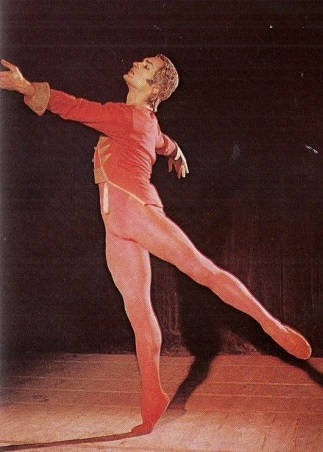 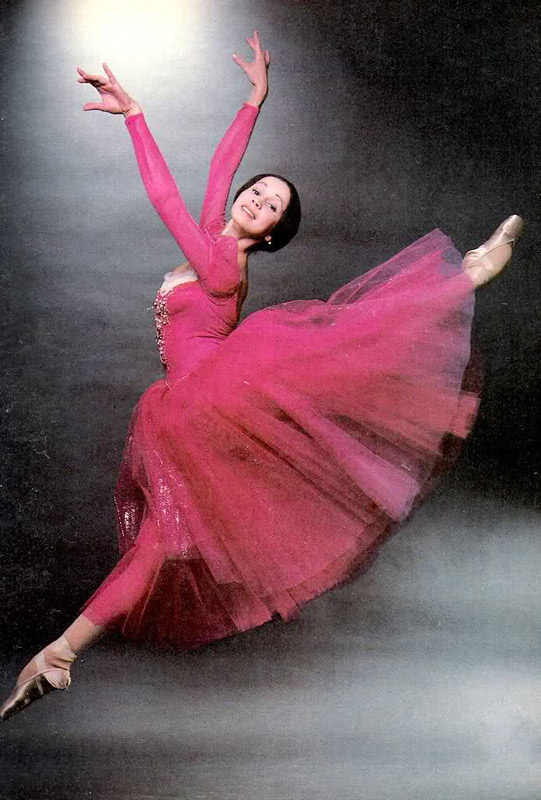 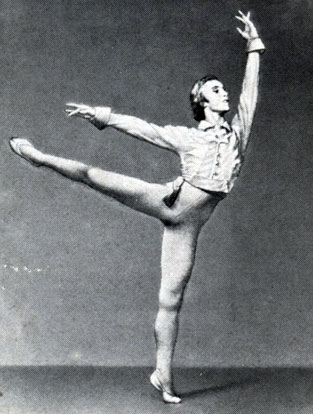 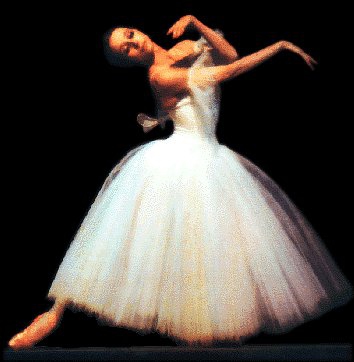 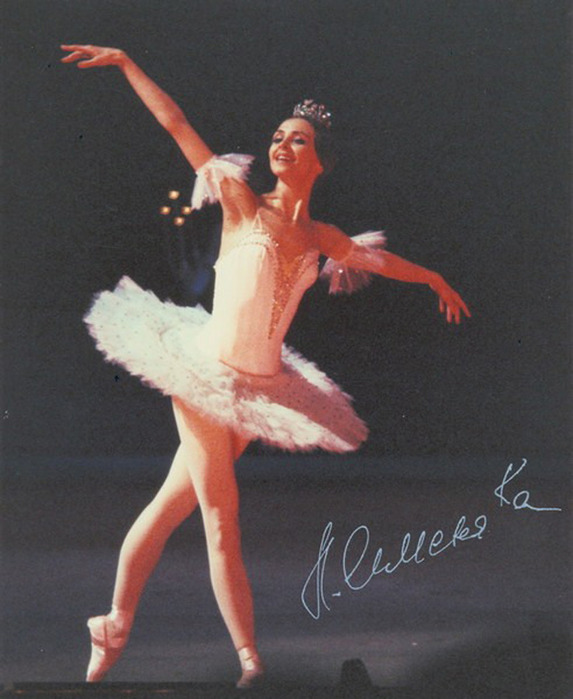 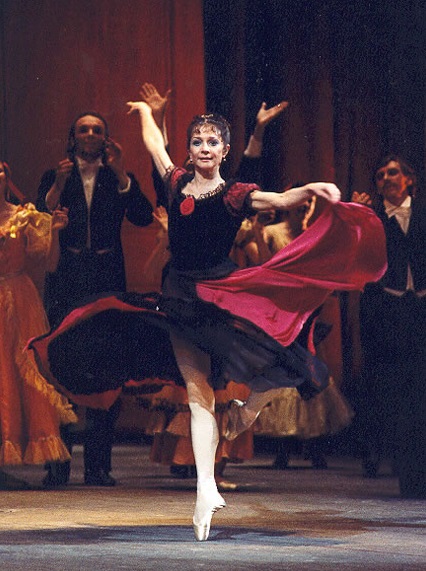 Н.В. Тимофеева
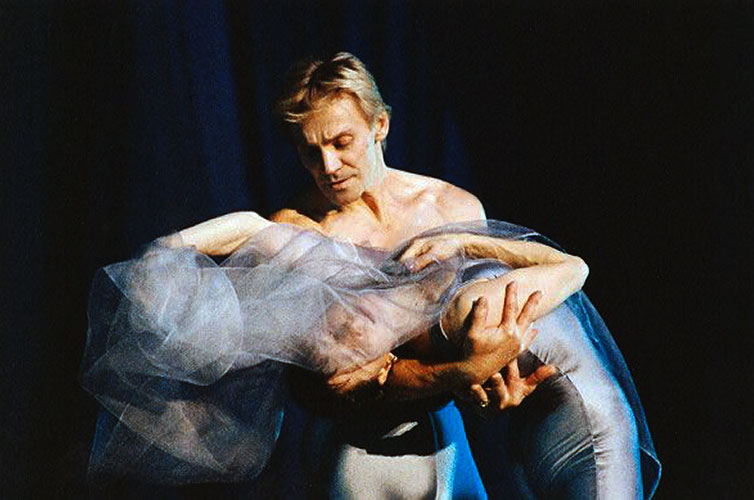 М.Л. Лавровский
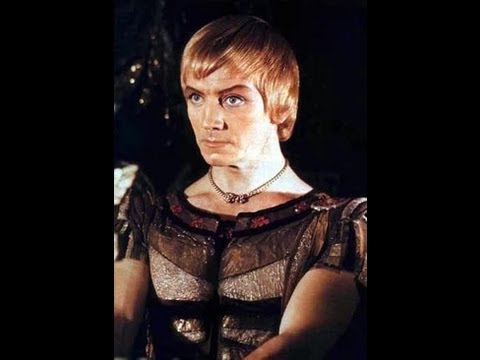 Н.В. Павлова
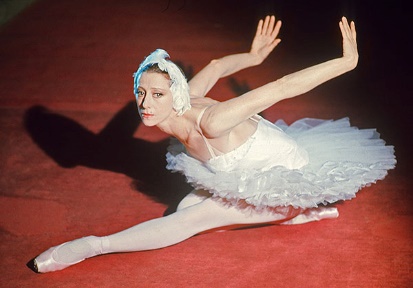 В. Гордеев
Н.А. Бессмертнова
Л.И. Семеняка
Е.С. Максимова
В.В. Васильев
М.Э. Лиепа
М.М. Плисецкая
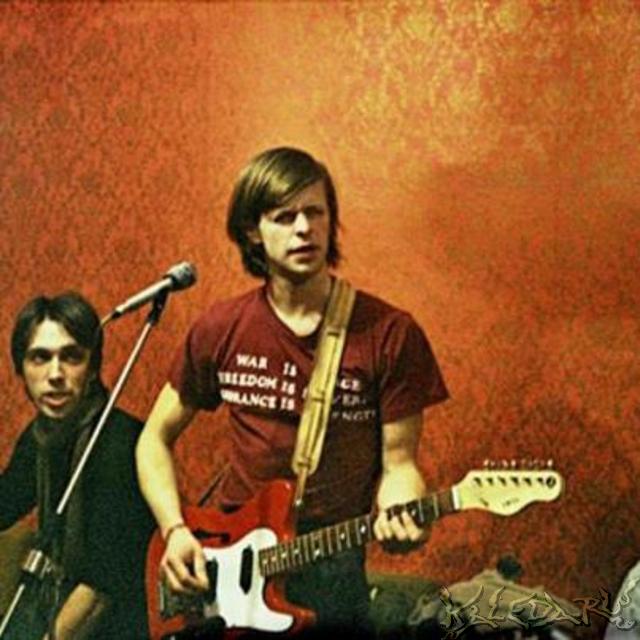 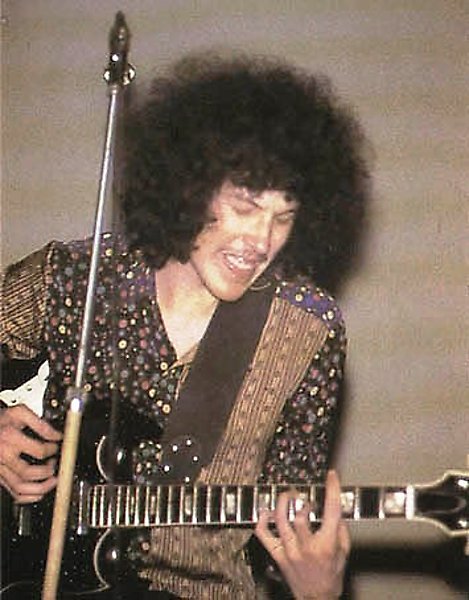 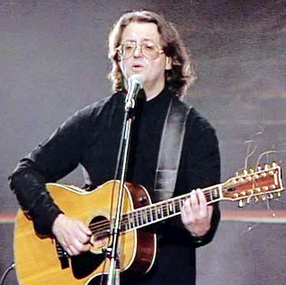 Б. Гребенщиков
А. Макаревич
А.Б. Градский
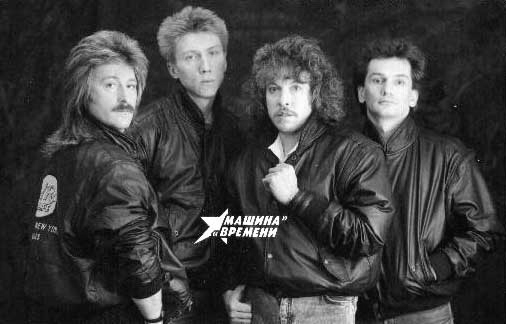 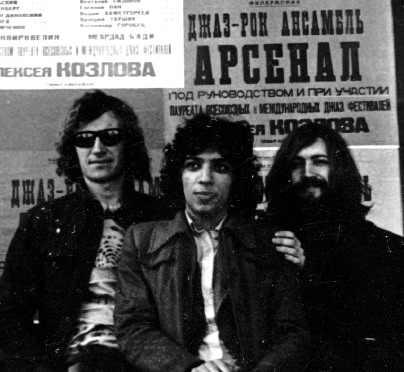 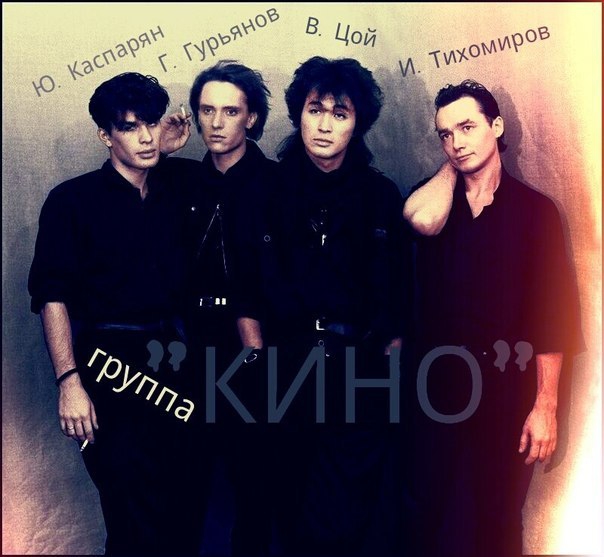 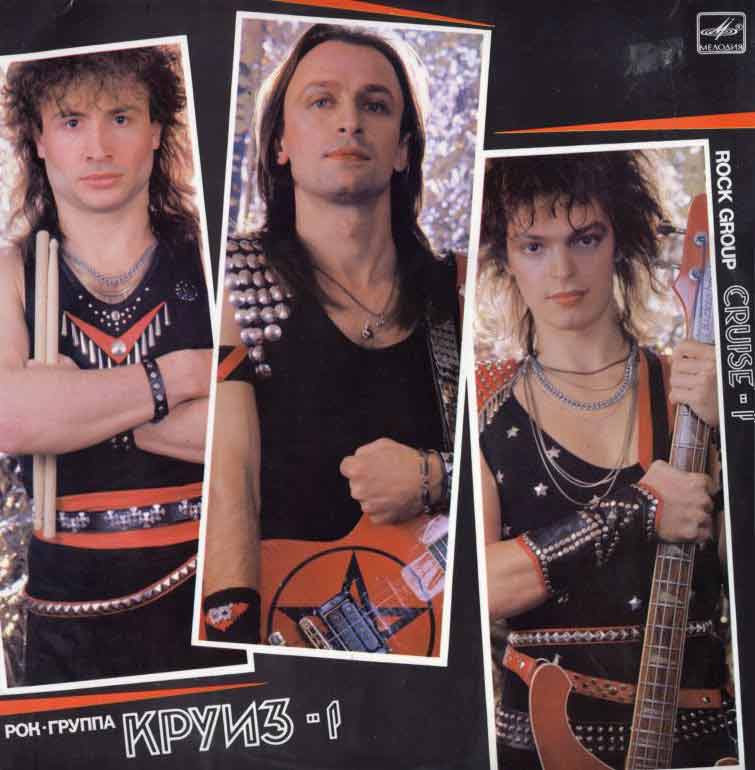 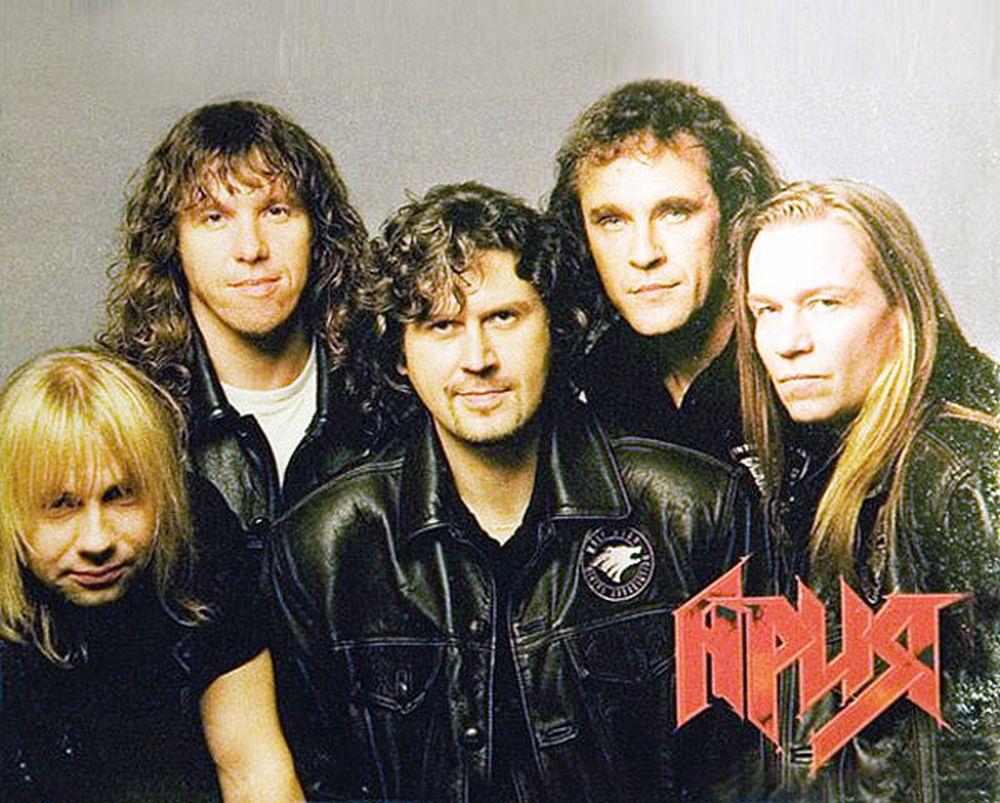 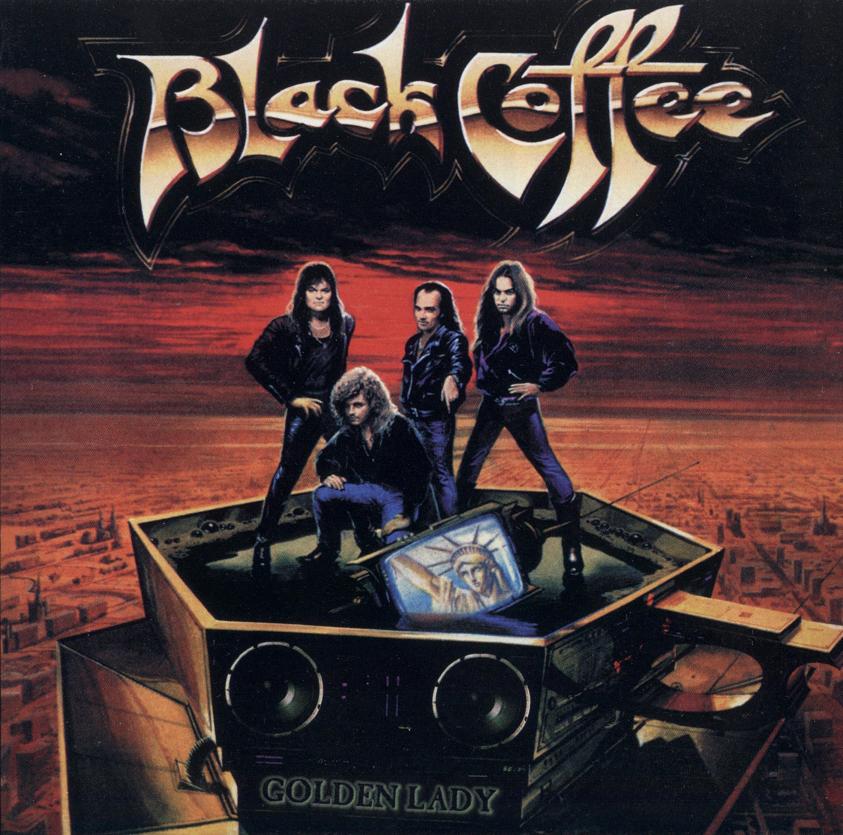 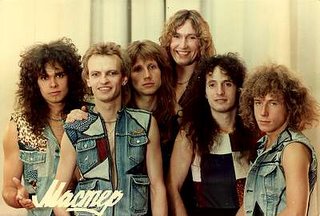 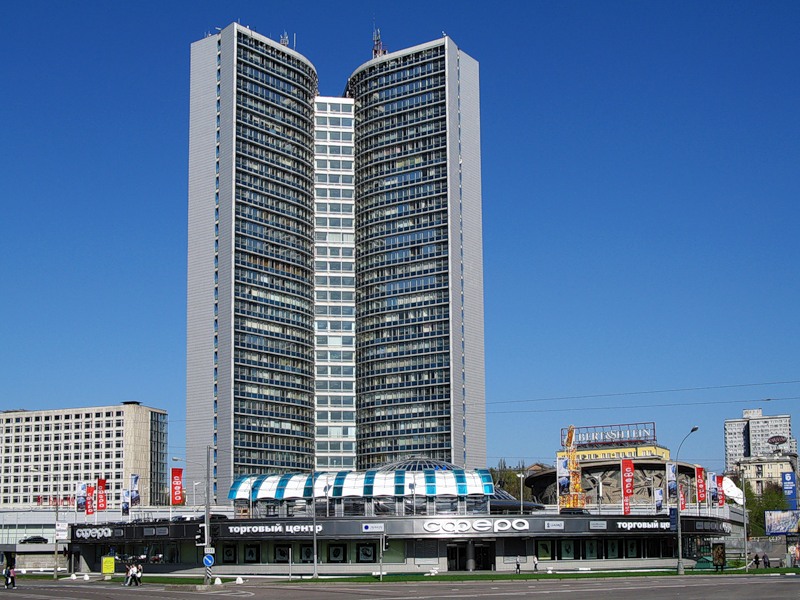 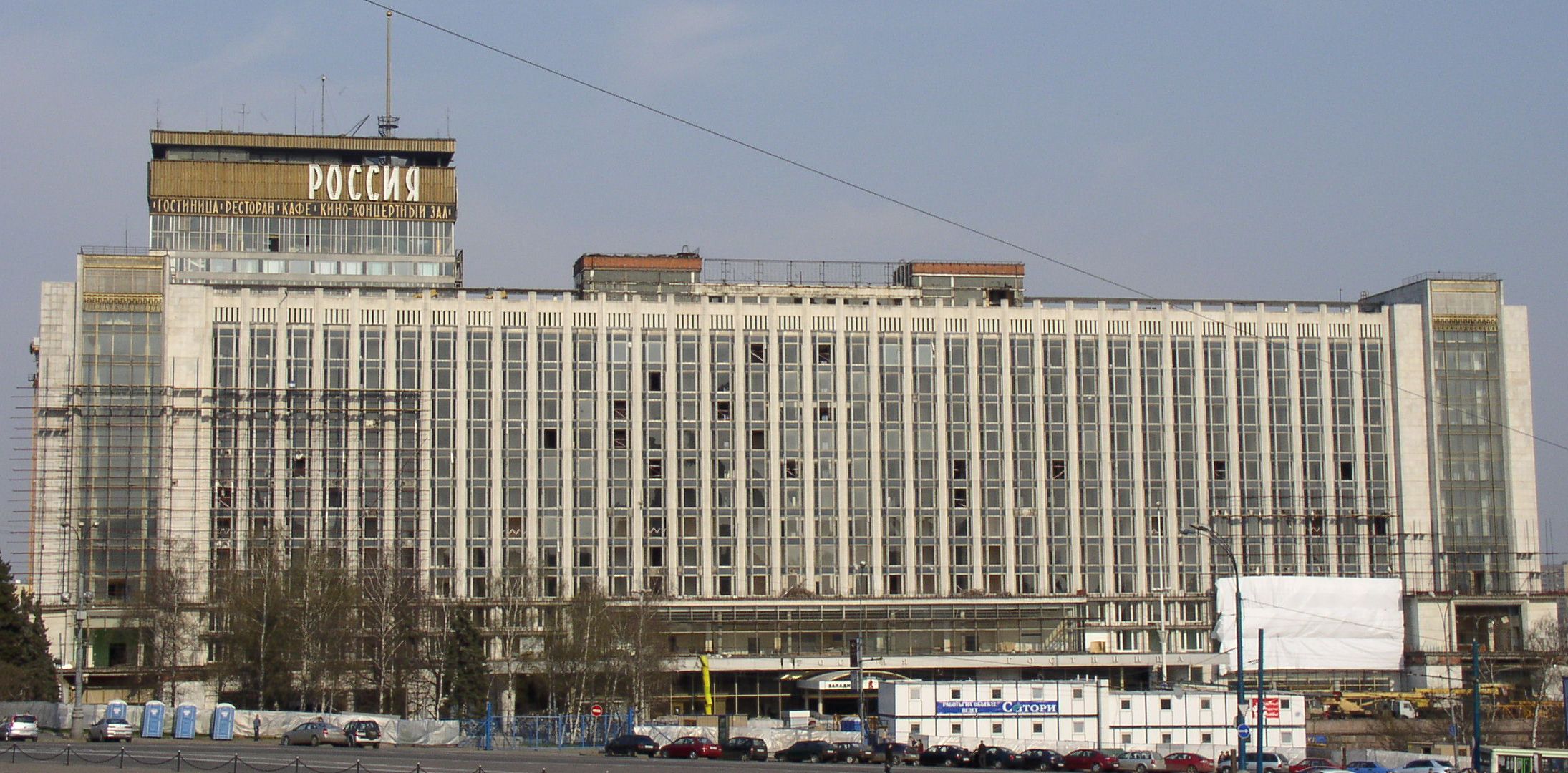 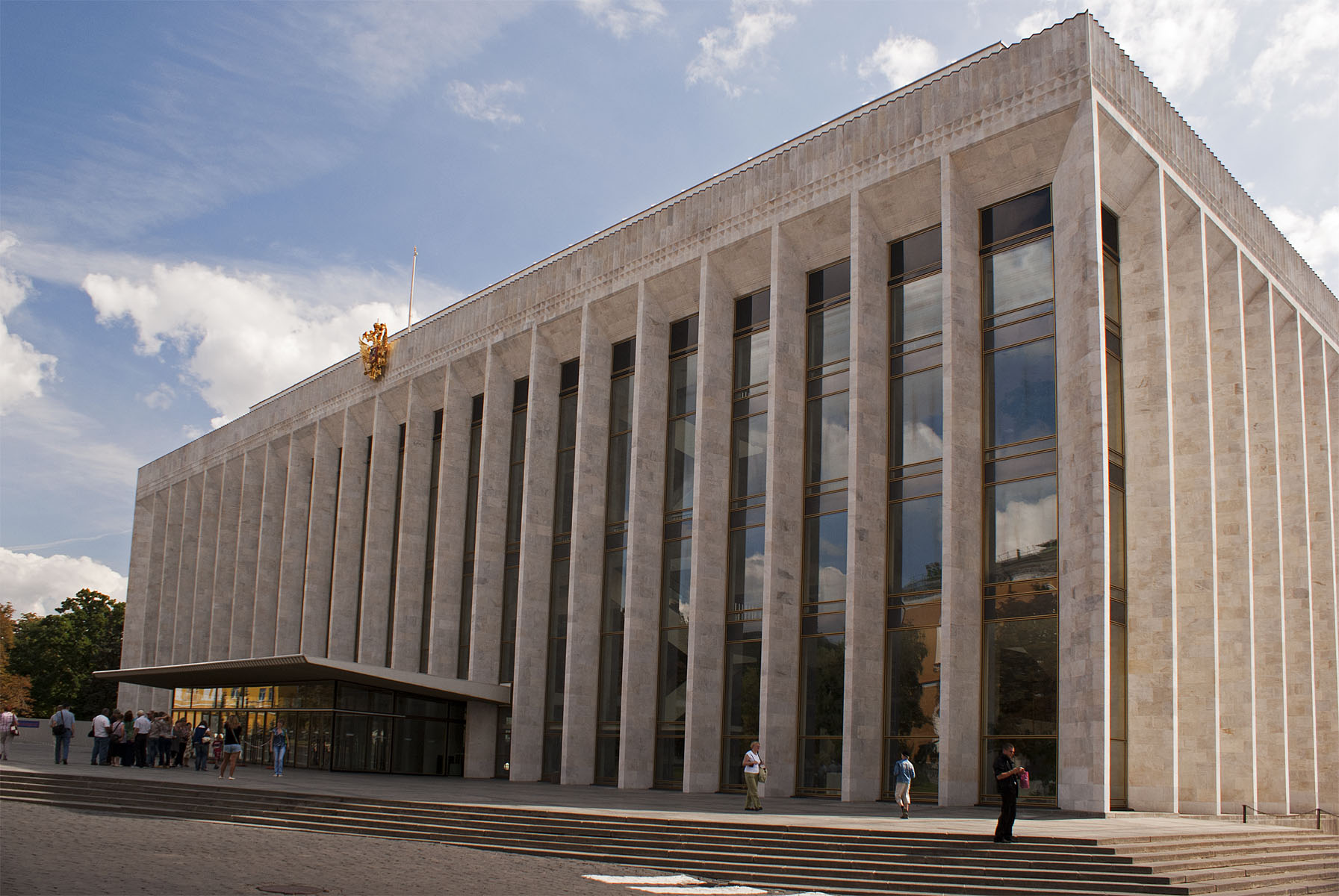 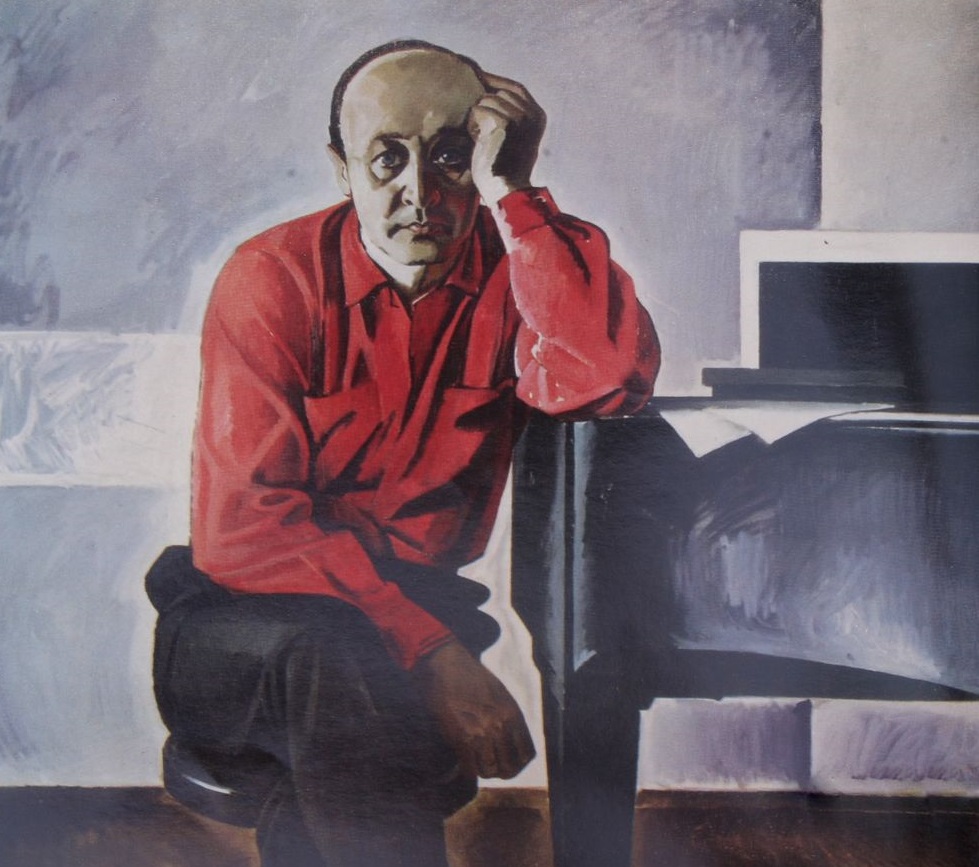 «Портрет композитора Кара-Караева» Т. Салахов
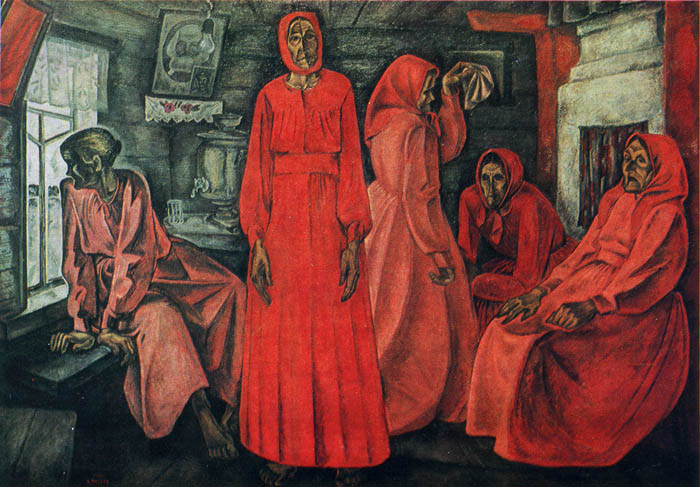 «Воспоминание. Вдовы» В. Попков
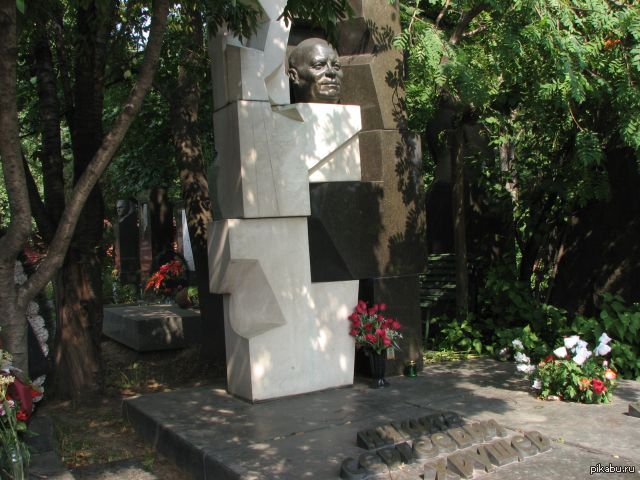 Надгробный памятник Н.С. Хрущеву на Новодевичьем кладбище в Москве. Э. Неизвестный
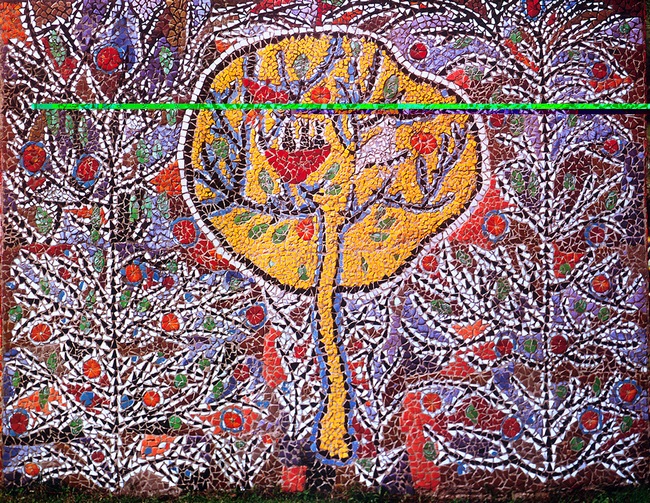 Мозаики в комплексе «Измайлово» 
в Москве З.К. Церетели
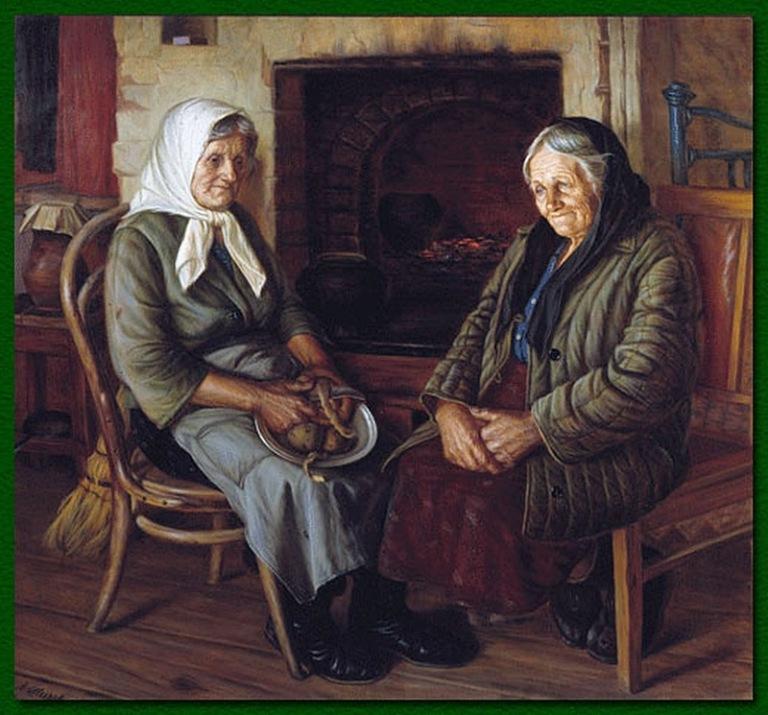 «Солдатские матери» А.М. Шилов
Михаил Михайлович Шемякин (род. 1943)
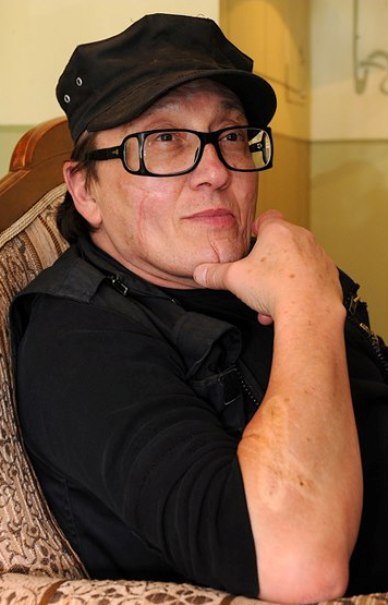 Российский и американский художник, скульптор
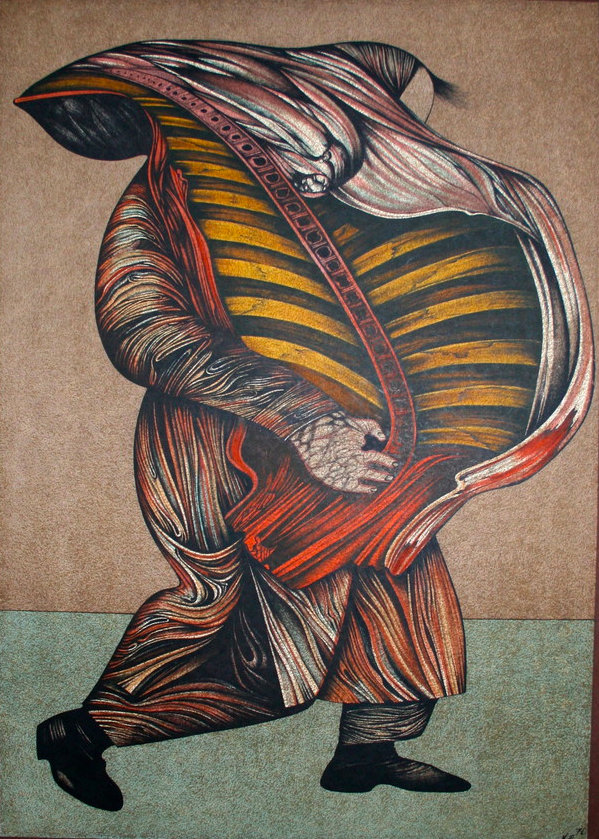 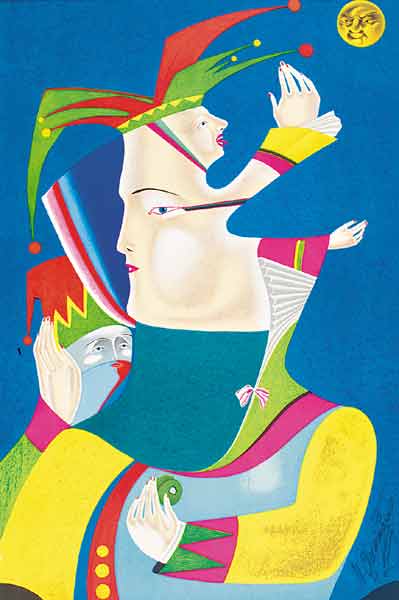 Мясник
Портрет Б.Ф. Нижинского
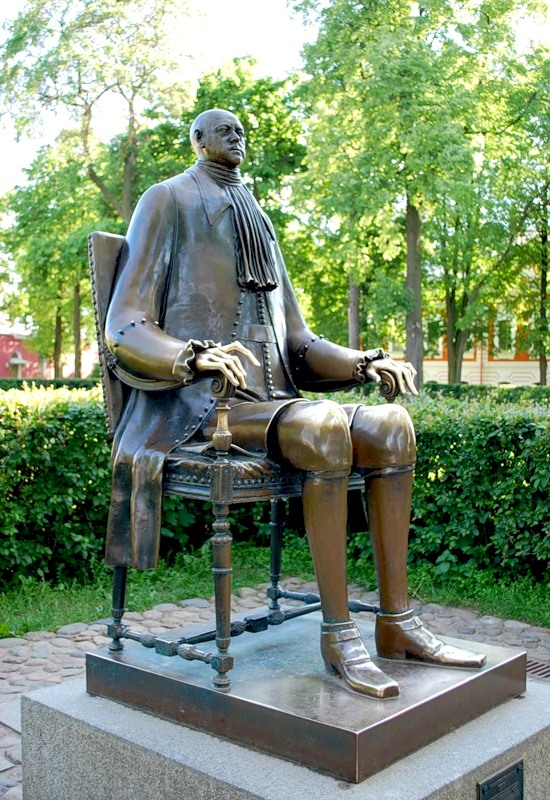 Памятник Петру I в Санкт-Петербурге
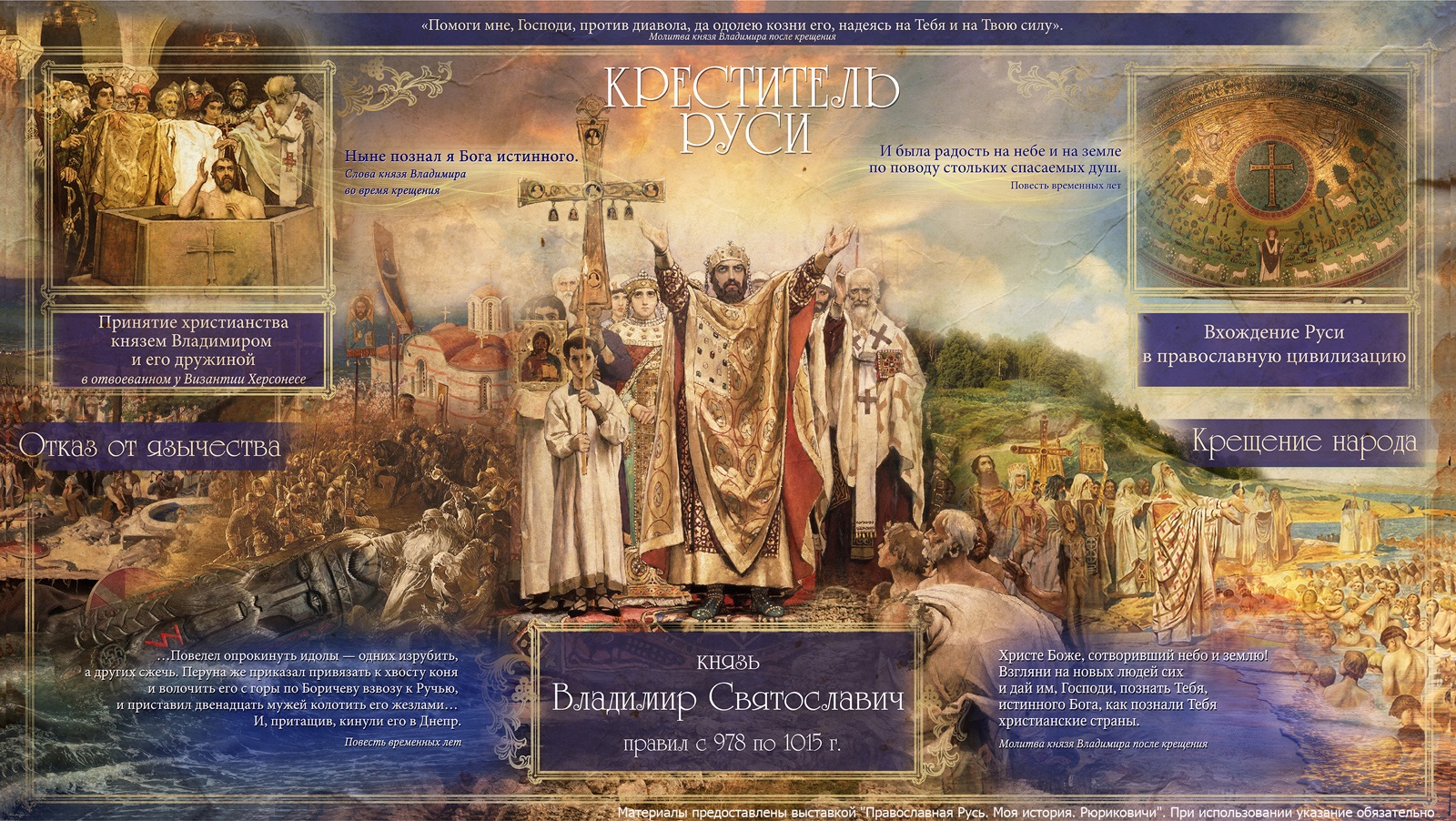 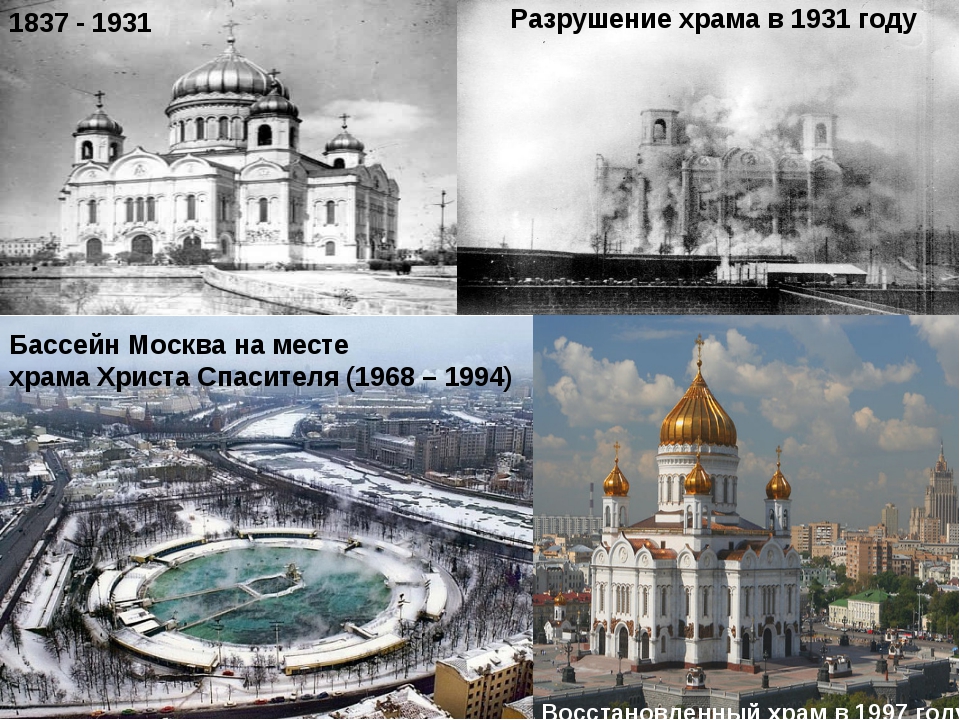 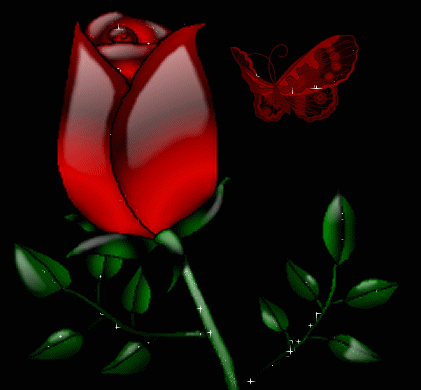 СПАСИБО ЗА ВНИМАНИЕ!!!